PARABOLIC CATENARY
BY
                            Dr. L. BENEDICT MICHAEL RAJ     			     HEAD & ASSOCIATE PROFESSOR 
                                              PG & RESEARCH DEPT. OF MATHEMATICS
                                                  ST. JOSEPH’S COLLEGE(AUTONOMOUS),
                                                  TIRUCHIRAPPALLI – 620 002
PARABOLIC CATENARY
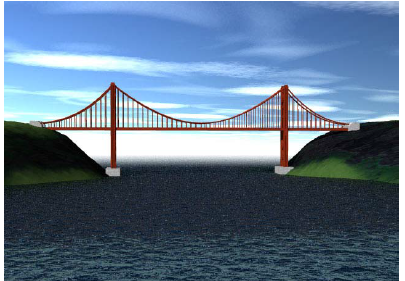 Dear Students, In today’s life, we see many real life examples of a Parabola.
Some of them are
Suspension Bridges.
Flight of a Base ball.
Satellite dishes.
Smiles  
A spider’s web (multiple catenaries)and many more…
Before we proceed  to parabolic Catenary, let us see the difference between Catenary and Parabolic Catenary.
The Catenary and the parabola are two different curves but they look similar.

   1. Parabola, in its simplest form, is, y = x2

   2. Catenary , on the other hand is 

        y = cosh(x)=
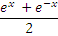 Figure 1
In the common catenary, the load per unit length of chain is constant. When a wire is stretched tightly between two points, its weight may be considered to be  uniformly distributed across the span.

               We shall now prove the following proposition.
A string hangs under gravity and is so  loaded that the weight on each element of it is proportional to the horizontal projection of  that element; show that it will hang in the   form of a parabola.
Let the string be hung from the point  C and D, let A be its lowest point and take  the   horizontal  and  vertical through  O   as  axes of  x and y respectively,
C
D
Figure 2
Parabolic  catenary
[Speaker Notes: Figure 2 : Parabolic Catenary]
1. The three forces  T0  ,T and wx  are in  equilibrium.
Figure 2
The three forces  T0  ,T and  wx  are in  equilibrium.
They form a triangle of forces with tan θ =  wx/T0
Figure  3
The three forces  T0  ,T and wx  are in  equilibrium.
They form a triangle of forces with tan θ = wx/T0
since T is tangential to the curve formed by the chain tan θ is equal to the gradient at the point P.
Figure 4
The three forces  T0  ,T and wx  are in  equilibrium.
They form a triangle of forces with tan θ = wx/T0
since T is tangential to the curve formed by the chain tan θ is equal to the gradient at the point P.
Gradient  = wx/T0
Figure 5
Consider the equilibrium of a finite portion    OP of the string and let p be (x,y) . Let  w be  the weight per unit length of the string  measured horizontally.
The forces acting on the portion OP are
  1)  tension T0 at O which is horizontal
  2)  tension T at P acting along the tangent at P, inclined at an angle θ to OX
  3) weight of the portion OP,

Hence these three forces are in equilibrium
Resolving horizontally and vertically ,
  we have,
                     T cosθ = T0   -------------        (1)
			   T sinθ  = wx ------------      (2)
 dividing  (2) by (1),
			tan θ  =             -----------       (3)
	          
             i.e.,         =               ------------     (4)
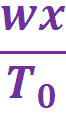 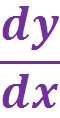 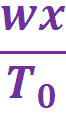 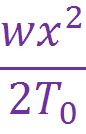 integrating, y =          + c        ----------  (5)

 but y = 0 when x = 0,
                         ∴  c = 0

 			   y = 			-----------(6)

        Equation (6) is a parabola with vertex at the origin and its axis being along the y-axis.
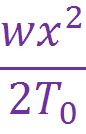 If we put  T0   = wc             ------------- (7)
i.e., T0  is equal to the load on a length ‘c’ of the horizontal span.

Then (6) becomes  y = 		= 	

                       x2 = 2cy          ------------ (8)		
(8) is a parabola with lactus  rectum 2c.
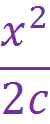 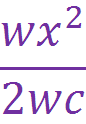 squaring (1) & (2) and adding

    			T2 = T02 + w2x2 
       		             = w2c2+w2x2
                      `     = w2(c2+x2)
                             = w2(c2+2cy)

           ∴        T   = w		    --------- (9) 
this gives the tension at any point
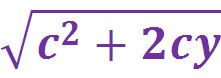 Now , we discuss about one of the real life parabola (i.e.,) Suspension Bridges.
In the case of a suspension bridge the main load is the weight of the roadway. We have two chains hung up so as to be parallel, their ends being firmly fixed to supports. From different points of these chains, hang supporting chains or rods which carry the roadway of the bridge. These supporting rods are spaced at equal horizontal distances from one another and so carry equal loads.
The weight of the chain itself and the weights of the supporting rods may be neglected in comparison with that of the horizontal roadway. The weight supported by each of the rods may therefore be taken to be the weight of equal portions of the roadway . Thus , we have the case of parabolic catenary.
The Menai Suspension Bridge
Thomas Telford, Completed 1826
Hence the figure of each chain of a suspension bridge approximates very closely to that of a parabola. We will have therefore two parallel parabolas.